The JANA Reconstruction Framework
David Lawrence  - JLab
May 25, 2010
5/25/10
JANA  - Lawrence  - CLAS12 Software Workshop
1
What is JANA?
JLab ANAlysis framework (more accurately, a reconstruction) framework
C++ framework that formalizes the organization of algorithms and data transfer for event based processing
True multi-threaded event processing
Numerous features custom for experimental Nuclear Physics
5/25/10
JANA  - Lawrence  - CLAS12 Software Workshop
2
Why Multi-threading?
Multi-core processors are already here and commonly used. Industry has signaled that this will be the trend for the next several years. Consequence: Parallelism is required
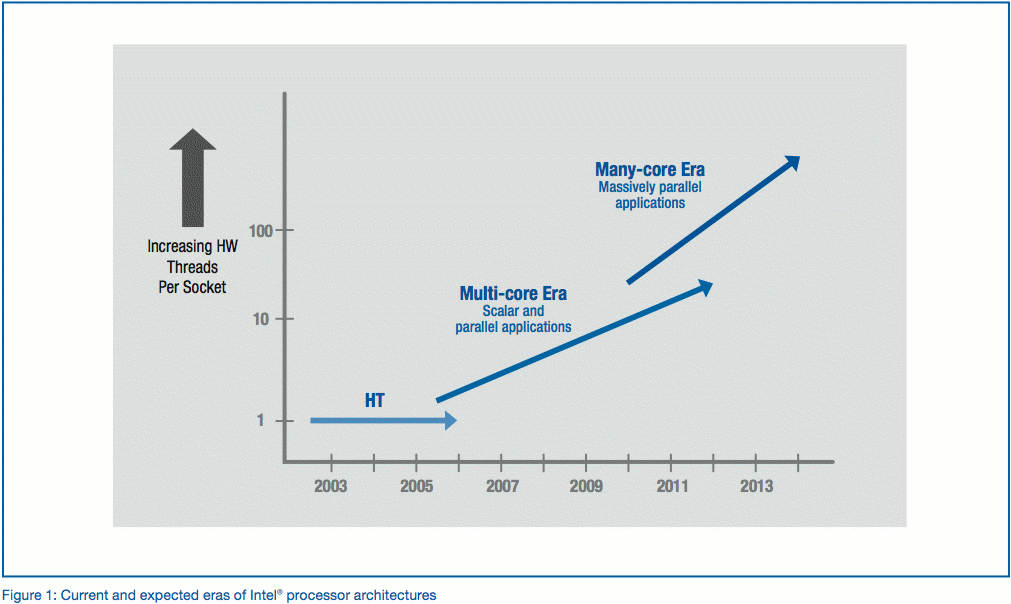 2002 - 2014
Maintaining a fixed memory capacity per core will become increasingly expensive due to limitations on the number of controllers that can be placed on a single die (#pins).
Example: Memory accounts for about 10%-25% of system cost today but that will increase by as much as 5%/year over the next several years leading to 50% of system cost going toward RAM
5/25/10
JANA  - Lawrence  - CLAS12 Software Workshop
3
Factory Model
FACTORY
(algorithm)
FACTORY
NO
in stock?
MANUFACTURE
NO
ORDER
YES
in stock?
STOCK
MANUFACTURE
FACTORY
YES
NO
in stock?
PRODUCT
MANUFACTURE
STOCK
YES
STOCK
Data on demand = Don’t do it unless you need it
Conservation of CPU cycles!
Stock = Don’t do it twice
5/25/10
JANA  - Lawrence  - CLAS12 Software Workshop
4
Complete Event Reconstruction
Framework has a layer that directs object requests to the factory that completes it
HDDM File
EVIO File
Event Source
ET system
Web Service
Multiple algorithms (factories) may exist in the same program that produce the same type of data objects
Event Loop
Event Processor
This allows the framework to easily redirect requests to alternate algorithms specified by the user at run time
User supplied code
Fill histograms
Write DST
L3 trigger
5/25/10
JANA  - Lawrence  - CLAS12 Software Workshop
5
Multi-threading
thread
Each thread has a complete set of factories making it capable of completely reconstructing a single event
thread
Event Source
Factories only work with other factories in the same thread eliminating the need for expensive mutex locking within the factories
thread
Event Processor
thread
All events are seen by all Event Processors (multiple processors can exist in a program)
5/25/10
JANA  - Lawrence  - CLAS12 Software Workshop
6
Plugins
JANA supports plugins: pieces of code that can be attached to existing executables to extend or modify its behavior
Plugins can be used to add:
Event Processors
Event sources
Factories (additional or replacements)
Examples:
Plugins for creating DST skim files
Reconstruction is done once with output to multiple files
hd_ana --PPLUGINS=kaon_skim,ppi+pi-_skim run012345.evio
Plugins for producing subsystem histograms
Single ROOT file has histograms from several pieces of code
hd_root --PPLUGINS=bcal_hists,cdc_hists,tof_hists ET:GlueX
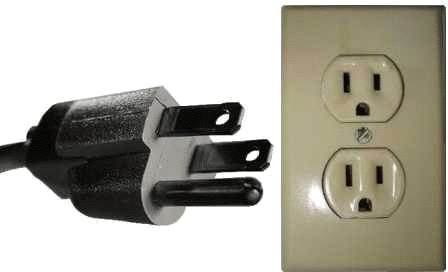 5/25/10
JANA  - Lawrence  - CLAS12 Software Workshop
7
Associated Objects
A data object may be associated with any number of other data objects having a mixture of types
associated objects
Hit
Hit
Hit
Hit
Each data object has a list of “associated objects” that can be probed using a similar access mechanism as for event-level object requests
Cluster
(calorimeter)
Hit
object
Hit
Hit
Hit
track
vector<const DCluster*> clusters;
loop->Get(clusters);
for(uint i=0; i<clusters.size(); i++)
{
	vector<const DHit*> hits;
	clusters[i]->Get(hits);
	// Do something with hits …
}
MC generated
5/25/10
JANA  - Lawrence  - CLAS12 Software Workshop
8
Configuration Parameters
in a factory’s init method one might write …
Variables are data members of factory class
MIN_SEED_HITS = 4;
MAX_STEP_SIZE = 3.0; // cm



gPARMS->SetDefaultParameter("TRKFIND:MIN_SEED_HITS",MIN_SEED_HITS);
gPARMS->SetDefaultParameter("TRK:MAX_STEP_SIZE" , MAX_STEP_SIZE
	, "Maximum step size in cm to take when swimming a track with adaptive step sizes");
Value may be overwritten if user specifies a value at run time
NEW: Optional 3rd argument allows description to be stored with parameter
Parameters can be set via command line or configuration file
Complete list of parameters can be dumped using option --dumpconfig
Parameters can read in using option --config=filename
5/25/10
JANA  - Lawrence  - CLAS12 Software Workshop
9/27
Example Configuration Parameter dump file
5/25/10
JANA  - Lawrence  - CLAS12 Software Workshop
10
janadot plugin
5/25/10
JANA  - Lawrence  - CLAS12 Software Workshop
11
A closer look at janadot
5/25/10
JANA  - Lawrence  - CLAS12 Software Workshop
12
… and in closing …
Additional features:
janaroot plugin for auto-magical generation of ROOT trees from data objects
janactl plugin allows for remote control and monitoring of process health via cMsg
Calibration/Conditions DB interface with working Web Service implementation (doi: 10.1088/1742-6596/219/4/042011)
XML geometry interface with integrated  Xpath parser
Thread safe stream logging support
http://www.jlab.org/JANA
doi: 10.1088/1742-6596/119/4/042018
5/25/10
JANA  - Lawrence  - CLAS12 Software Workshop
13
Backup Slides
5/25/10
JANA  - Lawrence  - CLAS12 Software Workshop
14
Memory Requirements
Memory Prices
trend: ×2.4 every 2 years
trend: ÷2.5 every 2 years
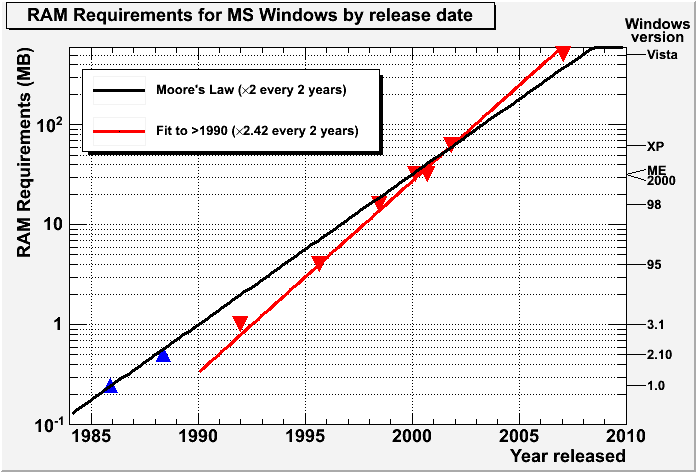 1
0.1
$US/MB
0.01
2010
2000
5/25/10
JANA  - Lawrence  - CLAS12 Software Workshop
15
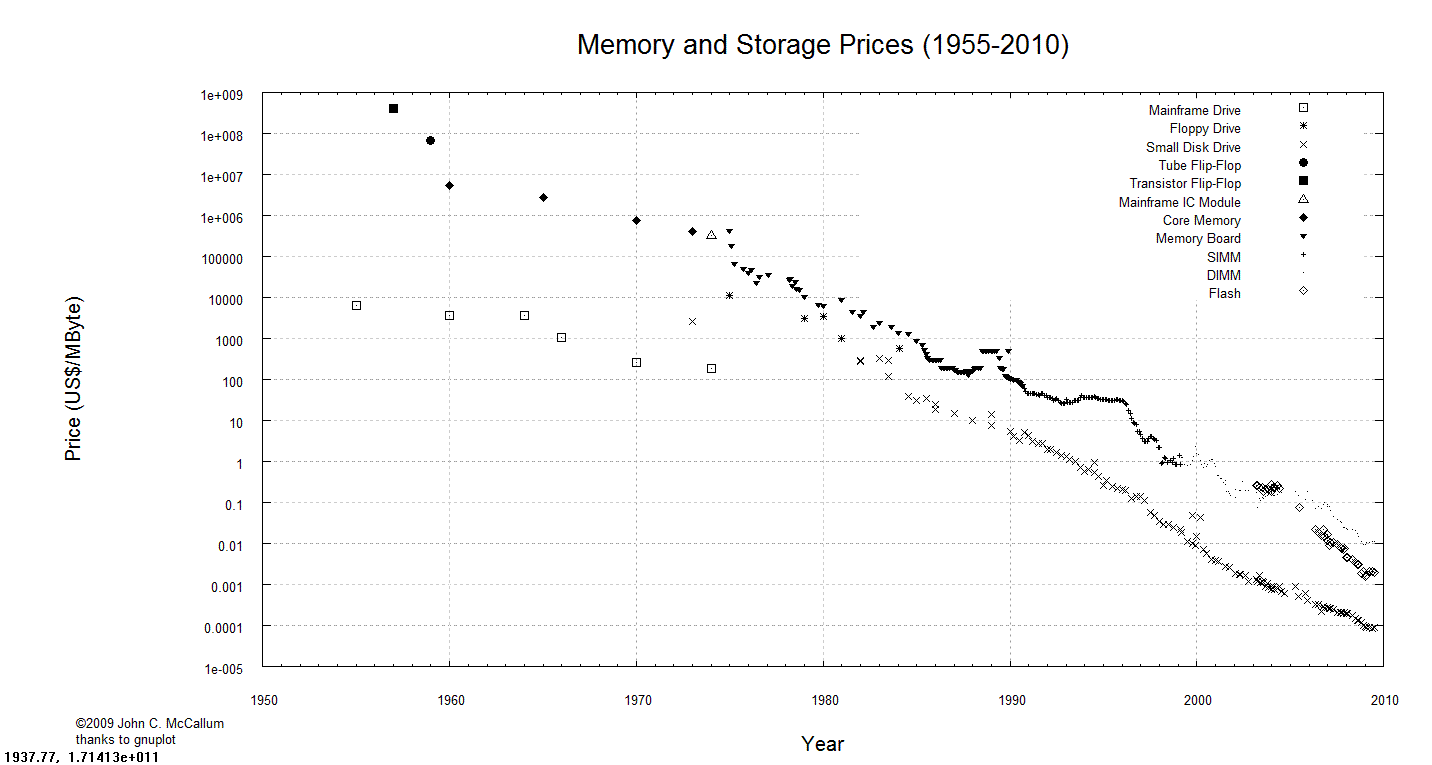 5/25/10
JANA  - Lawrence  - CLAS12 Software Workshop
16
I/O Scaling
Multiple processes simultaneously reading and writing to the same local disk will cause the disk head to thrash, ultimately leading to an I/O bottleneck
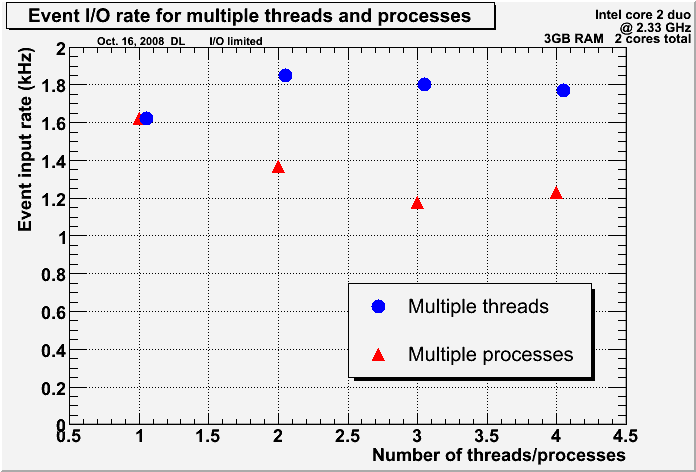 Multiple threads will stream events from a single file leading to much less competition for the head position
5/25/10
JANA  - Lawrence  - CLAS12 Software Workshop
17
Configuration Parameters
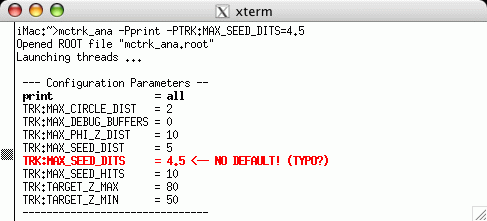 5/25/10
JANA  - Lawrence  - CLAS12 Software Workshop
18/27